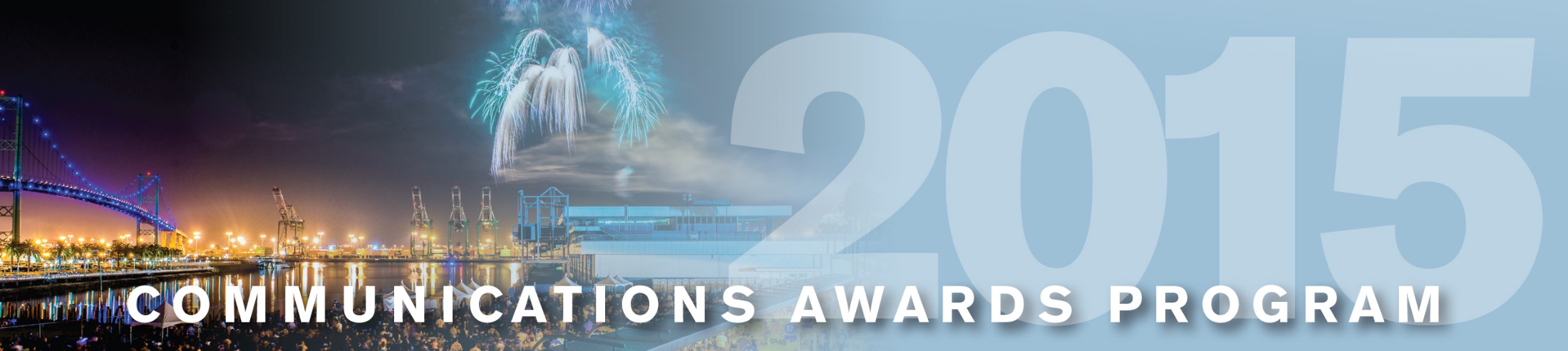 Port Everglades
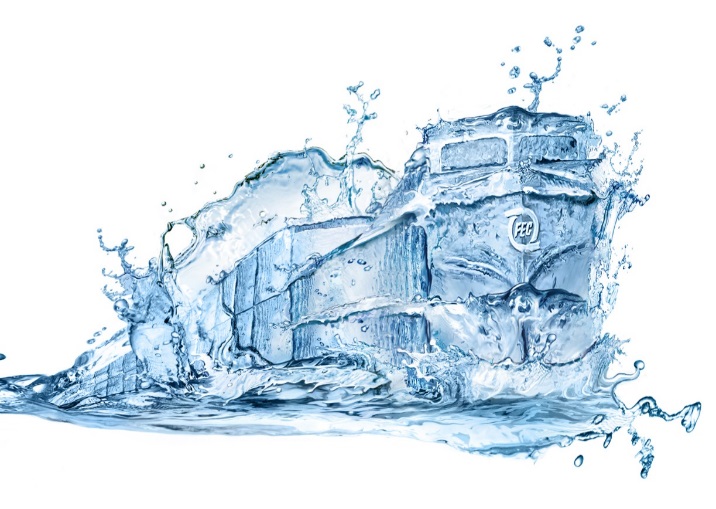 Florida East Coast Railway
 Intermodal Container Transfer Facility 
Communications Plan
SPECIAL EVENT
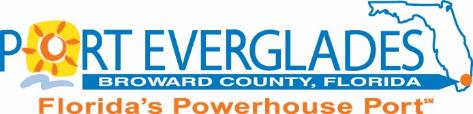